ГАПОУ НСО «Куйбышевский медицинский техникум»
Личность педагога в современном образовании
Дёмина О.А., преподаватель
2019 г.
ПЕДАГОГ
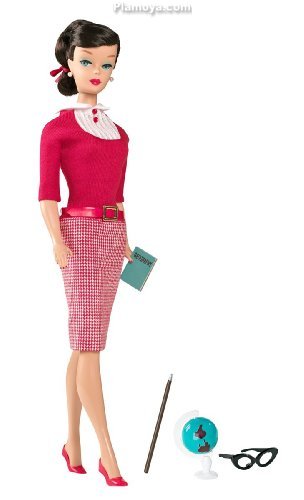 глубоко владеет предметными и психолого-педагогическими знаниями
помогает студентам найти свой путь самореализации, стать самостоятельными, творческими и уверенными в себе людьми.
Обладает
профессиональными компетенциями
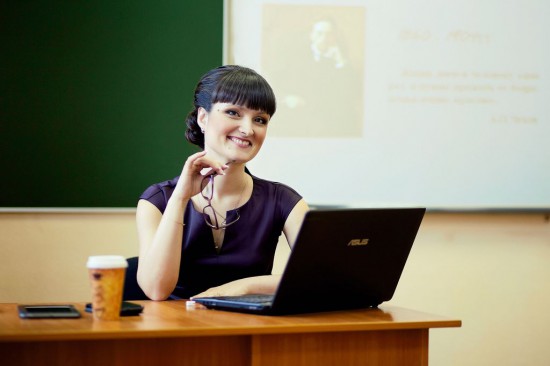 Цель: разработать модель (портрет) личности педагога в современном образовании.
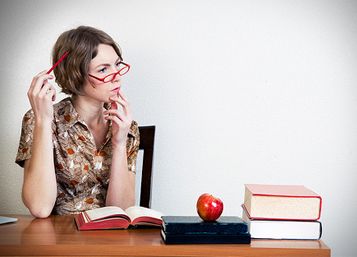 План:
Понятие личность педагога
Педагог в современном образовании  
Практическая работа № 1«Ранжирование ценностей педагога» 
Итоги анкетирования студентов «педагог глазами студента»
Итоги самооценки преподавателей «основные составляющие компетентности педагогических работников»
Модель педагога в современном образовании
Рекомендации
Личность – человеческий индивид, являющийся субъектом сознательной деятельности, обладающий совокупностью социально значимых черт, свойств и качеств, которые он реализует в общественной жизни.
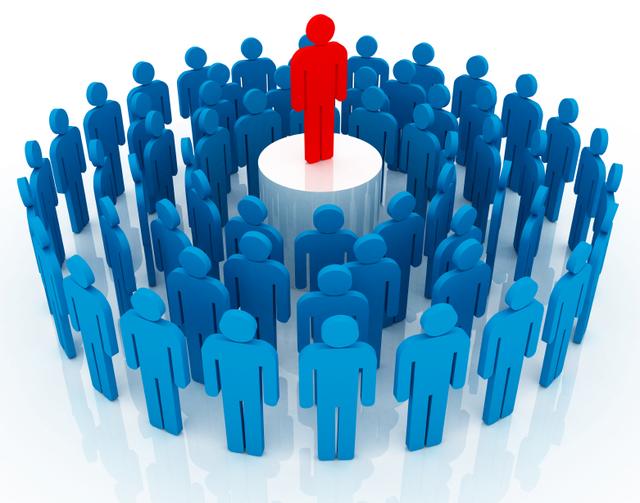 «Личность учителя – это плодотворный луч солнца для молодой души, который ничем заменить невозможно». В.А. Сластёнин
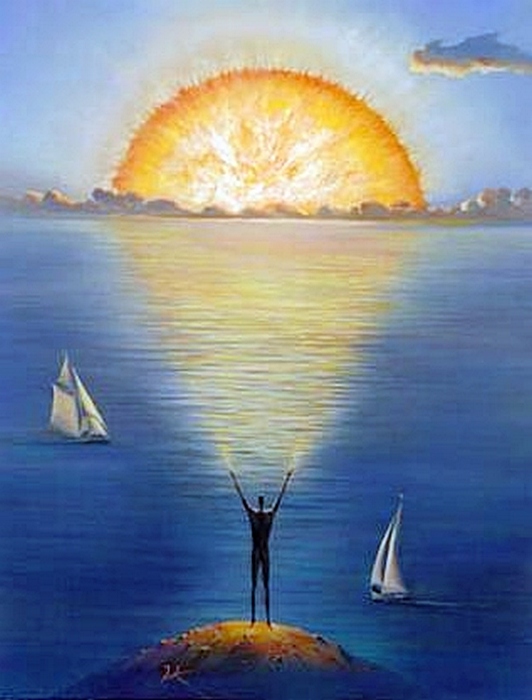 «В воспитании всё должно основываться на личности учителя. Только личность может действовать на развитие и определение личности, только характером можно образовать характер».
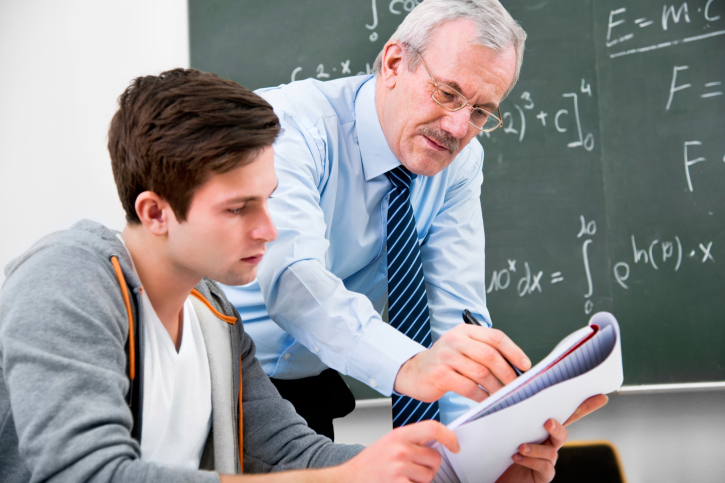 К.Д Ушинский
ПЕДАГОГ В СОВРЕМЕННОМ ОБРАЗОВАНИИ
Носитель педагогической культуры
Творец
Исследователь
Соответствует требованиям ФГОС СПО
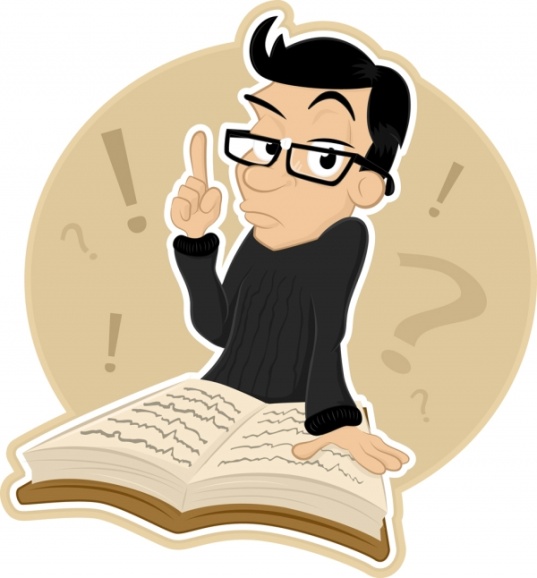 Современный педагог – профессионал, систематически, эффективно и надёжно выполняющий сложную деятельность в самых разнообразных условиях.
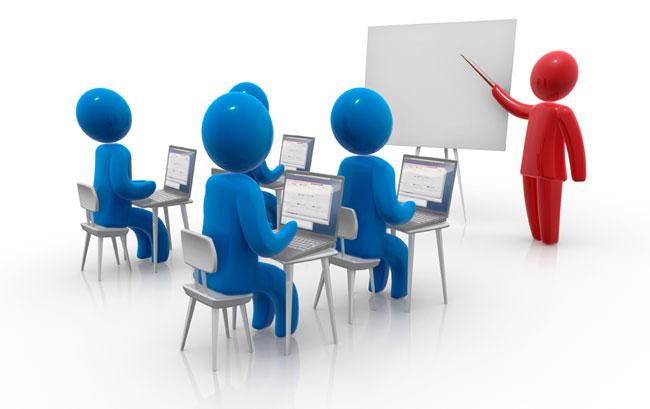 4 модели современного учителя:
Учитель-профессионал
«Икт – компетентен».
Профессия педагога относится к типу «человек - человек».
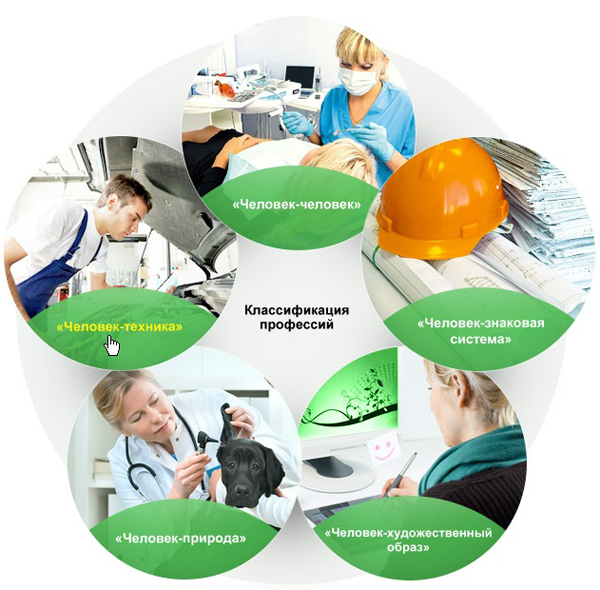 Практическая работа № 1«Ранжирование ценностей педагога» (начиная с приоритетных) 1.Желание  изменить мир    к  лучшему  2.Современный имидж.3.Любовь к  детям. 4.Доброжелательность 5.Умение    требовать    в сочетание с    уважением6.Умение доходчиво объяснять    материал.7.Чувство долга8.Владение дидактическими  приемами.9.Терпение. 10.Оптимизм.
Приказом Министерства здравоохранения и социального развития РФ от 14 августа 2009 года № 593 определены основные составляющие компетентности педагогических работников.
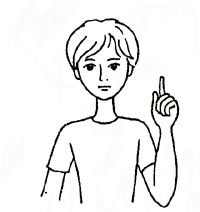 Самооценка преподавателя.
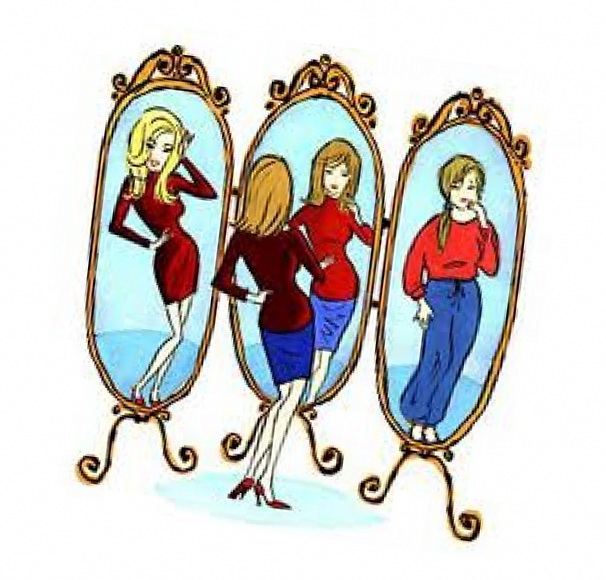 Модель педагога в современном образовании
Соответствует требованиям квалификационной категории с целью обеспечения необходимого и достаточного уровня преподавания
Пропагандирует общечеловеческие ценности
Вступает в естественный партнерский диалог со студентами
Осознает нравственный долг перед каждым студентом
Обладает высоким уровнем общекультурной компетенции и эрудиции
Генерирует идеи
Обладает гибким педагогическим мышлением
исследователь
Обладает высоким уровнем методологической компетентности
Носитель педагогической культуры
Творец
Создает и организует творческую развивающую среду
Обладает целостным видением своего труда
Осознанно развивает свою индивидуальность средствами профессии
ПЕДАГОГ
Владеет педагогической импровизацией
Способен действовать в условиях неопределенности
Имеет высокий уровень профессионализма
Открыт для постоянного профессионального обучения, накопления опыта
Открыт к пед. инновациям, находится в поиске нового
Создает собственные исследовательские проекты
Владеет педагогическими компетентностями
Руководит творческой работой студентов
Активно участвует в обновлении содержания образования
Руководит  учебно-исследовательской деятельностью студентов
Владеет педагогикой сотрудничества, сотворчества
Владеет современными пед. технологиями
Знает методику проведения нетрадиционных форм занятий
Владеет активными и интерактивными методами обучения
Имеет высокую методологическую изобретательность
Рекомендации:разработать анкету для студентов «Оценка профессиональных качеств преподавателей техникума».
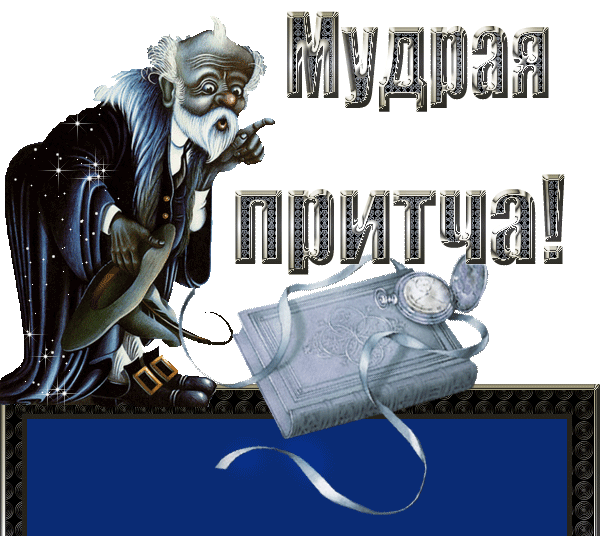 Мудрая притча
Жил мудрец, который знал все. Один человек захотел доказать, что мудрец не такой уж и мудрый и все знать не может. Зажав в ладонях бабочку, он спросил: «Скажи мудрец, какая бабочка у меня в руках: мертвая или живая?» А сам думает: «Скажет живая - я ее умерщвлю, скажет мертвая - выпущу».
Мудрец, подумав, ответил: «Все в твоих руках».
Литература:
1. Гапацевич Е.С. Большая современная энциклопедия “Педагогика”. – Минск, 2005.
2. Галкин С. Воспитание и личность. – Н. Новгород: Гладкова, 2004.
3. Зимняя И.А. Педагогическая психология. – М.: Логос, 2004.
4. Маленкова Л.И. Теория и методика воспитания. Учебное пособие. – М.: Педагогическое общество России, 2002.
5. Мещеряков Б., Зинченко В. Большой психологический словарь. – Олма-пресс. 2004.
6. Никишина, И.В. Инновационная деятельность современного педагога в системе общешкольной методической работы / И.В.Никишина. – Волгоград, 2007.
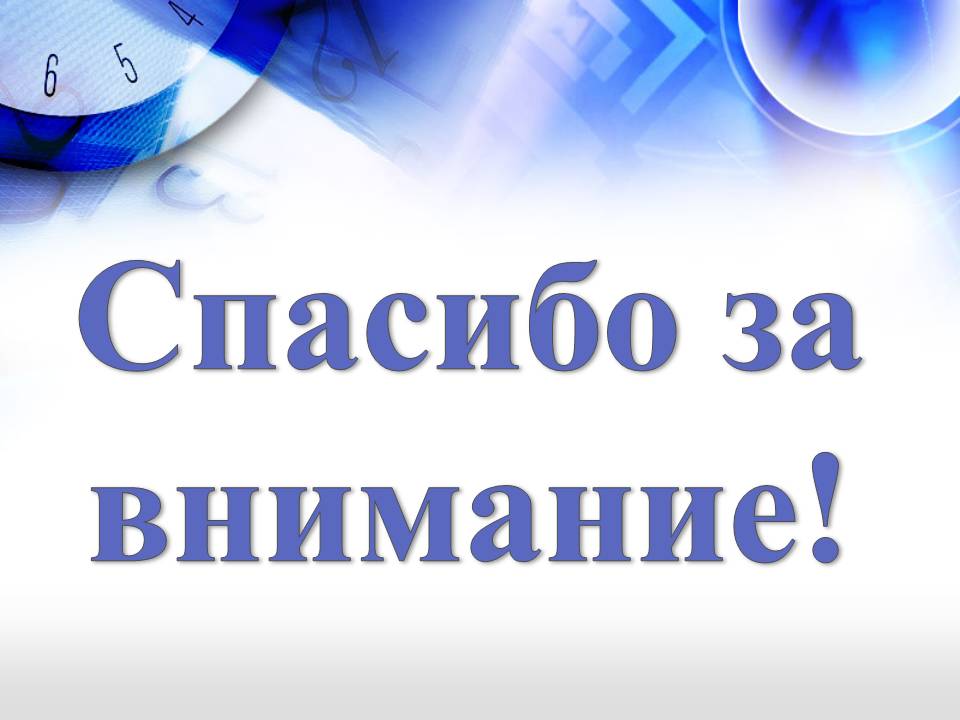